Prüfungsrecht
Elisa Löwe				Prüfungsrecht ESE 2014				29.09.2014
Gliederung
Überblick
Was ist eine Prüfung?
Anerkennung von Prüfungsleistungen
Freiversuch
Wiederholung von Prüfungsleistungen
Fristen
Nachteilsausgleich
Elisa Löwe				Prüfungsrecht ESE 2014				29.09.2014
Gliederung
8.   Versäumnis, Rücktritt, Täuschung
9.   Prüfungseinsicht
10. Prüfungen im Urlaubssemester
11. Zusätze auf dem Zeugnis
12. Praktische Probleme
13. Tipps und Hinweise
Elisa Löwe				Prüfungsrecht ESE 2014				29.09.2014
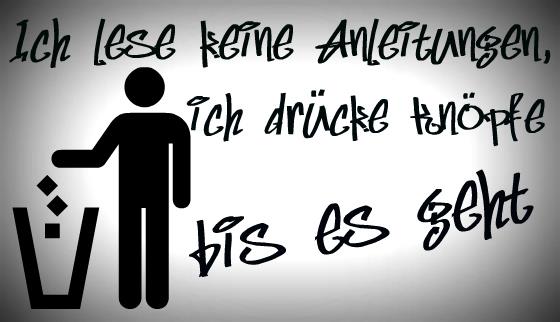 Elisa Löwe				Prüfungsrecht ESE 2014				29.09.2014
[Speaker Notes: Viele Studenten gehen mit dieser Einstellung ins Studentenleben]
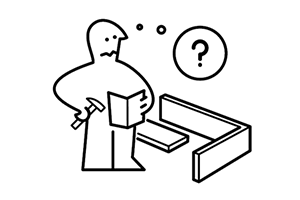 Elisa Löwe				Prüfungsrecht ESE 2014				29.09.2014
[Speaker Notes: und dann stehen sie so da wenn etwas schief läuft]
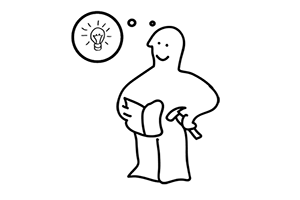 Elisa Löwe				Prüfungsrecht ESE 2014				29.09.2014
[Speaker Notes: Aber alle die hier sind haben sich dafür entschieden - und das ist der richtige weg]
1. Überblick
Eure rechtliche Grundlage - Ordnungen!
Kurzabriss Studienordnung
“[...] die Prüfungsordnung, [...] [ist] so gestaltet, dass das Studium in der Regelstudienzeit erfolgreich abgeschlossen werden kann [...]”
ECTS - Creditpunkte (1 CP = 25-30 h Arbeitszeit)
Arbeitszeit =  Anwesenheit LV + Vor- und Nachbereitung LV + Selbststudium + Vorbereitungszeit Prüfung + Prüfungszeit
Elisa Löwe				Prüfungsrecht ESE 2014				29.09.2014
[Speaker Notes: ECTS = European Credit Transfer System - Europaweite Vergleichbarkeit der Studienleistungen]
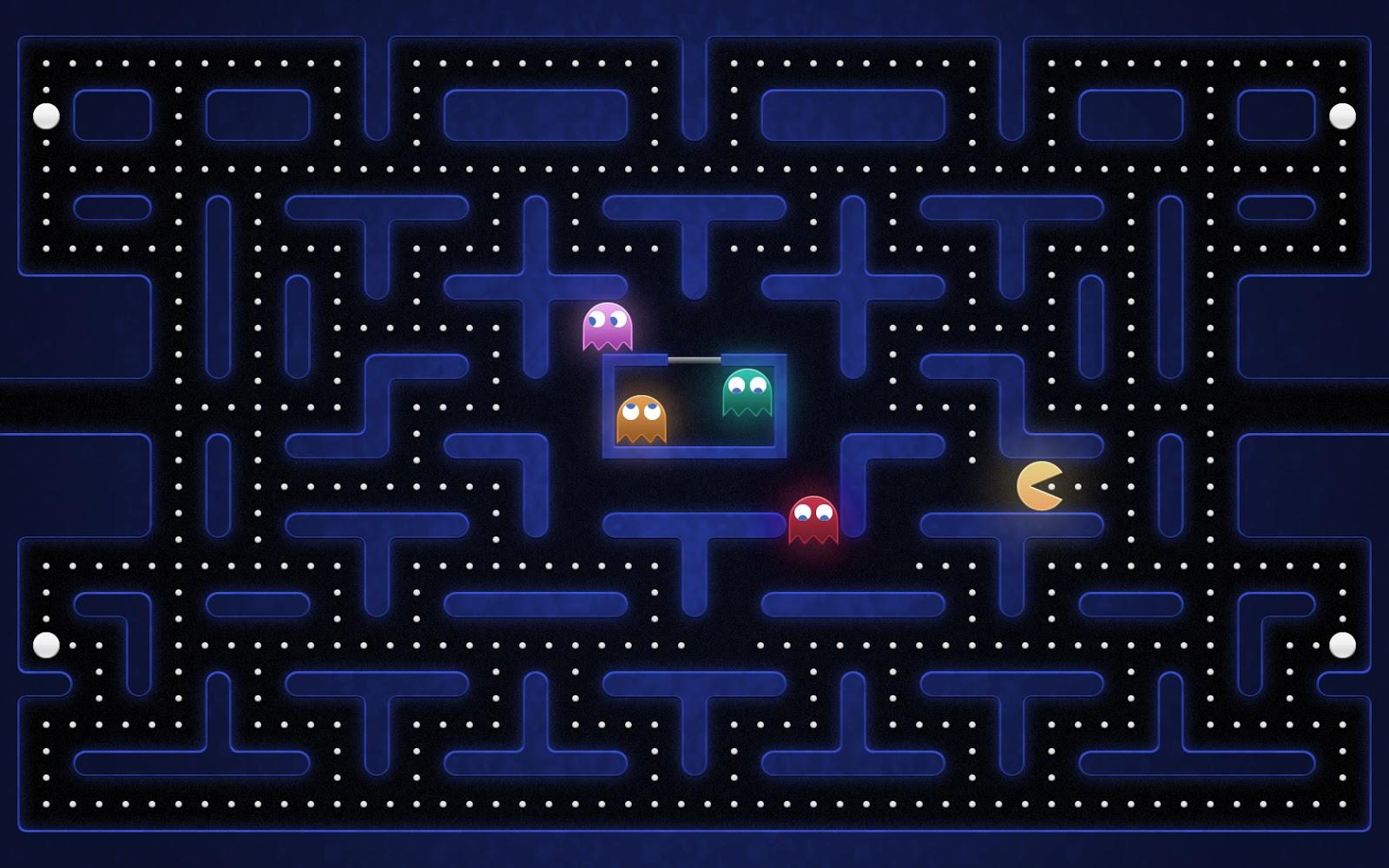 [Speaker Notes: Challenge Sammeln der CP, Inneren Schweinehund überwinden]
2. Was ist eine Prüfung? (§§ 9-12 PO)
lt. §4 PO → Prüfung = Modulabschluss
Arten:
Prüfungsvorleistung (§ 9)
mündlich (§ 10)
schriftlich (§ 11)
APL - Alternative Prüfungsleistung (§ 12)
Wo?
Prüfungsplan - im Anhang der PO
Wann?
Prüfungszeitraum, APL’s davor
Elisa Löwe				Prüfungsrecht ESE 2014				29.09.2014
3. Anerkennung von Prüfungsleistungen 
(§§ 23, 24 PO)
Anerkennung ist möglich!

Antrag stellen!
Unterlagen als Nachweis vorlegen!
Prüfung der Anerkennung durch Prüfungsausschuss (PA)
Elisa Löwe				Prüfungsrecht ESE 2014				29.09.2014
4. Freiversuch (§ 5 PO)
Erbringen von PL aus einem höheren Fachsemester

nur 1 Freiversuch pro Modul möglich!

nur Vorteile!
Elisa Löwe				Prüfungsrecht ESE 2014				29.09.2014
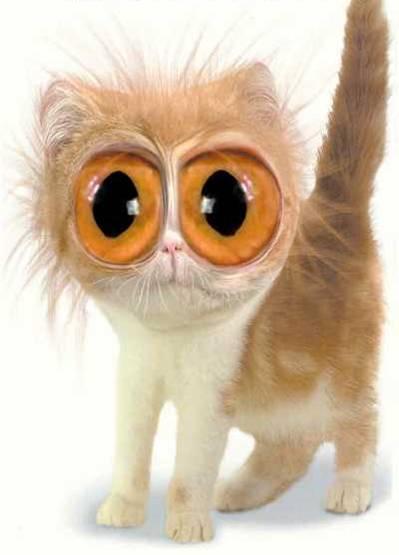 [Speaker Notes: alle noch wach?]
5. Wiederholung von Prüfungsleistungen (§19 PO)
3 Prüfungsversuche (1. Prüfung, max. 2 Wiederholungsprüfungen)

Abschlussarbeit nur 2 Versuche!

Wiederholung bestandener, anerkannter PL nicht möglich!
Elisa Löwe				Prüfungsrecht ESE 2014				29.09.2014
6. Fristen (§ 6 PO)
An- und Abmeldung

Prüfungsterminbekanntgabe

Wiederholung von Prüfungen

Frist”verlängerung”
Elisa Löwe				Prüfungsrecht ESE 2014				29.09.2014
7. Nachteilsausgleich (§ 9 Abs. 3 PO)
Anspruch auf andersartige, aber gleichwertige Prüfung

mögliche Lösungen:
verlängerte Schreibzeiten
mündliche anstatt schriftliche Prüfung
Hilfsmittel für Beeinträchtigte
Elisa Löwe				Prüfungsrecht ESE 2014				29.09.2014
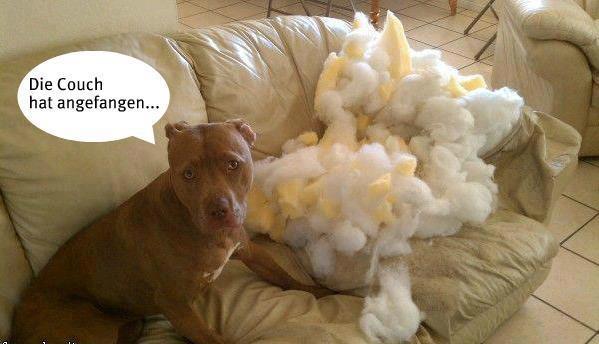 [Speaker Notes: die couch bräuchte jetzt auch einen nachteilsausgleich]
8. Versäumnis, Rücktritt, Täuschung (§ 17 PO)
Nichterbringung der Leistung, unentschuldigtes Fehlen, Täuschung
Note 5 → nicht bestanden!

Krankheit

Vorwurf der Täuschung
Elisa Löwe				Prüfungsrecht ESE 2014				29.09.2014
9. Prüfungseinsicht (§ 27 PO)
innerhalb eines Jahres

Ort und Zeitpunkt durch Prüfer bestimmt

keine Abschriften / Kopien der Unterlagen erlaubt!
Elisa Löwe				Prüfungsrecht ESE 2014				29.09.2014
10. Prüfungen im Urlaubssemester
Fristen aufgehoben

aber: man darf Prüfungen ablegen

Anmeldung nötig
Elisa Löwe				Prüfungsrecht ESE 2014				29.09.2014
11. Zusätze auf dem Zeugnis
Zusatzmodule

fachfremde Prüfungen

geht nicht in die Endnote ein
Elisa Löwe				Prüfungsrecht ESE 2014				29.09.2014
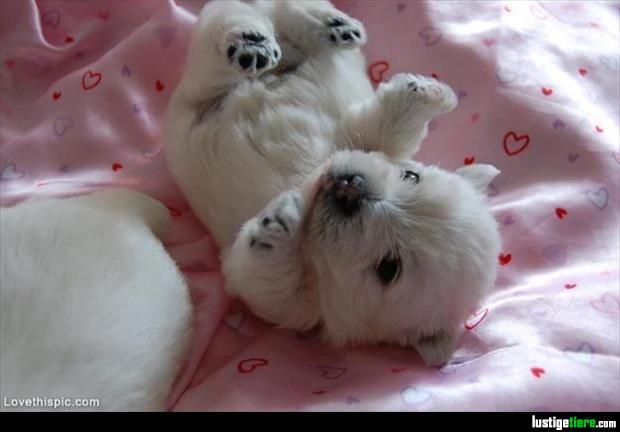 12. Praktische Probleme
Hilfe beim StuRa oder FSR!
§ 20 PO - Prüfungsausschuss

§ 28 PO - Widerspruchsverfahren
Elisa Löwe				Prüfungsrecht ESE 2014				29.09.2014
[Speaker Notes: Bsp. Englisch Fahrzeugtechnik]
13. Tipps und Hinweise
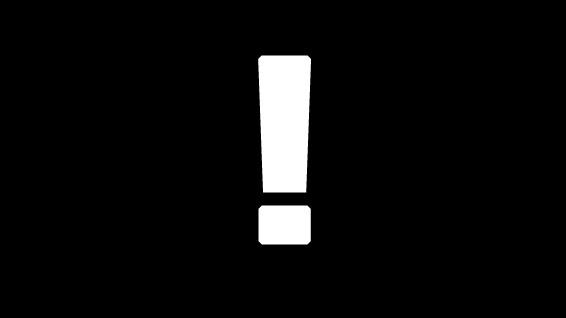 bei Unklarheiten - Nachfragen


höflich und sachlich bleiben
Elisa Löwe				Prüfungsrecht ESE 2014				29.09.2014
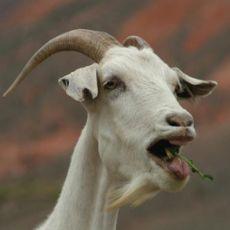 Nicht nur meckern,...
...sondern etwas machen!!!
Fragen? Wünsche? Feedback?
Elisa Löwe				Prüfungsrecht ESE 2014				29.09.2014
Vielen Dank für eure Aufmerksamkeit!



und jetzt noch die Kontaktdaten..
Elisa Löwe				Prüfungsrecht ESE 2014				29.09.2014
Bei Problemen: studium@stura.htw-dresden.de

Präsentation online inkl. Notizen unter: www.stura.htw-dresden.de oder
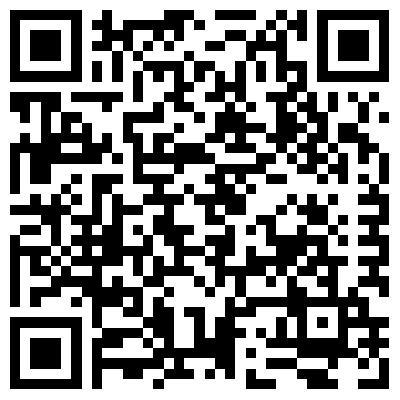 Elisa Löwe				Prüfungsrecht ESE 2014				29.09.2014
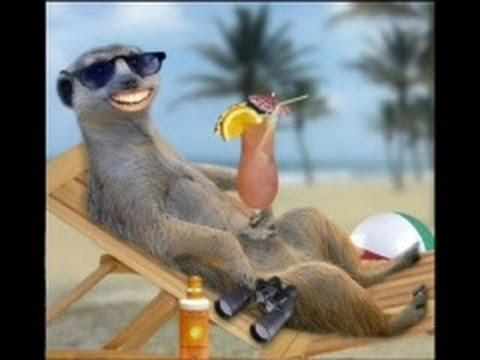 [Speaker Notes: dann könnt ihr jetzt bis zum nächsten Vortrag ein bisschen abchillen ;)]